ال التعريف القمريةاَلْـ
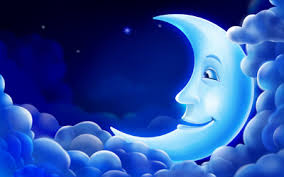 ا   و ع هـ م ح ق ف  ي ب خ ج غ ك
ت ث د ذ ر ز س ش ص ض ط ظ ل ن
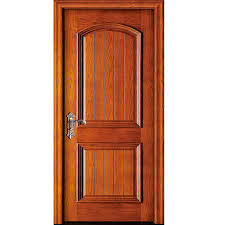 بابٌ             اَلْبابُ



كِتابٌ		الْكِتابُ
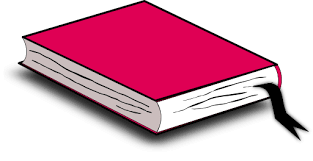 هيا نقرأ مع اَلْ التعريف
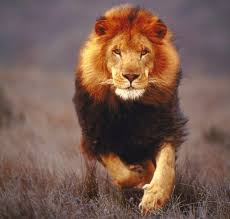 أَسَدٌ			اَلْأَسَدُ



خَروفٌ		اَلْخَروفُ
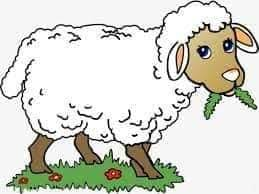 مَوْزٌ			اَلْمَوْزُ



حَمامٌ			اَلْحَمامُ
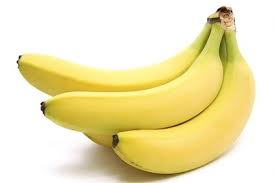 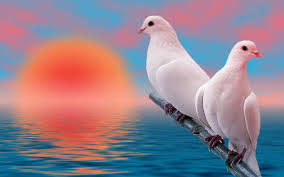 جَمَلٌ		اَلْجَمَلُ



أَبٌ		اَلْأَبُ
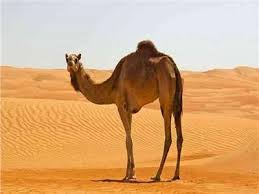 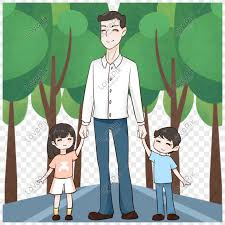 أَرْنَبٌ			اَلْأَرْنَبُ


بِنْتٌ			اَلْبِنْتُ
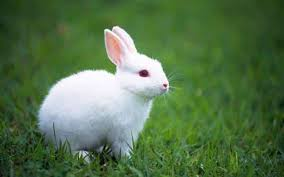 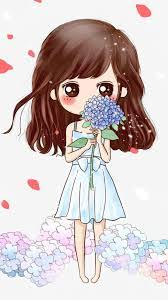 كَلْبٌ _______
حَمَلٌ _______
وَرْدٌ _______
ماءٌ _______
كِتابٌ _______
خَروفٌ ______
جَزَرٌ _______
اَضفْ اَلْ التعريف الى الكلمات: